Micro WATERSHED MANAGMENT
UNDER RAINFED CONDITION
WATERSHED and MICRO-WATERSHED
The watershed is a natural hydrological entity that covers a specific aerial expanse of land surface from which the rainfall runoff flows to a defined drain, channel, stream or river at any particular point,The smallest hydrologic unit in the hierarchal system is termed as Micro watershed having size of 100-1000 ha.
Or
Micro watersheds: The size of the watershed  range from few hectares to hundreds of hectares.  These can be designed within the crop fields.
How to work
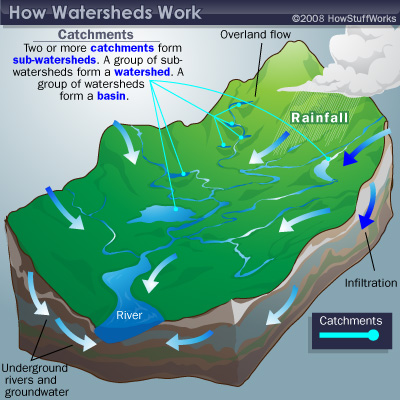 TYPES OF WATERSHED
Watersheds is classified depending upon drainage, shape and land use pattern.
Macro watershed (> 50,000 Ha)
Sub-watershed (10,000 to 50,000 Ha)
Milli-watershed (1000 to10000 Ha)
Micro watershed (100 to 1000 Ha)
Mini watershed (1-100 Ha)
Micro Watershed Management
Micro Watershed management implies the wise use of  soil and water resources within a given  geographical area.
 Micro watershed management is a term used to describe the process of implementing land use practices and water management practices to protect and improve the quality of the water and other natural resources within a watershed by managing the use of those land and water resources in a comprehensive manner.
Principles of Micro watershed Management
Utilizing the land based on its capability Protecting the fertile top soil
Minimizing the silting up of the reservoirs
In situ conservation of rain water
Safe diversion of surface runoff to storage structures through grassed water ways.
Water harvesting for supplemental irrigation
Ensuring sustainability of the ecosystem
Improving socio-economic status of farmers.
Objectives of Micro Watershed Management
The term watershed management is synonymous  with soil and water conservation with the  difference that emphasis is on flood protection  and sediment control besides maximizing crop  production.
 The watershed aims ultimately at improving standards of living of common people  in the basin by increasing their earning capacity.
Components of Micro Watershed  Management
The main components of micro watershed programme are:
Soil and water conservation
Water harvesting
Crop management 
Alternate land use systems
Factors affecting watershedmanagement
a) Watershed characters
 i) Size and shape 
 ii) Topography
  iii) Soils
b) Climatic characteristic
   i. Precipitation
  ii. Amount and intensity of rainfall
Factors affecting watershed management
C) Watershed operation
d) Land use pattern
MICROCATCHMENTS
It is useful for in situ moisture conservation and erosion control for tree crops.
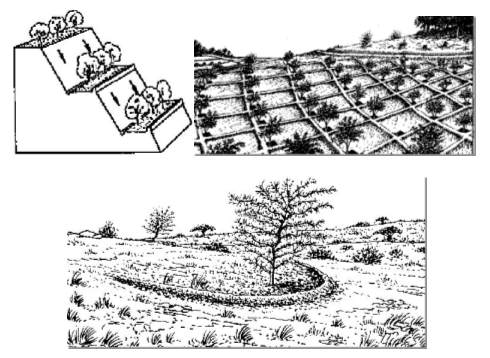 MICRO WATERSHED MANAGMENT
MICROCATCHMENTS
MICROCATCHMENTS
Slope ranges from 2 –8%
Soil type – Light to moderate texture
In situ moisture conservation with staggered planting
Suitable for dry land Horticulture & Agroforestry
Bund height – 30 to 45 cm.
Check Dam
A low weir normally constructed across the gullies
Constructed on small streams and long gullies formed by erosive activity of        flood water.
It cuts the velocity and reduces erosive activity
The stored water improves soil moisture. 
Spacing between the check dams water spread of one should be beyond the water spread of the other Height depends on the bank height, varies from a metre to 3 metre and length varies from less than 3m to 10m.
Check dam
Percolation pond
Shallow depression created at lower portions in a natural or diverted stream course.
Preferable under gentle sloping stream where narrow valley exists Located in soils of permeable nature.
Adaptable where 20-30 ground water wells for irrigation exist with in the zone of influence about 800 – 900m.
Percolation pond
Stone Barriers
Contour Trench
Gully plugs
Gully plugs
Gully plug is one of the simple method of  soil and water conservation. It plays an  important role in soil and water  conservation.
Gullies are formed due to erosion of top  soil by the flow of rain water.
Vegetative barriers
Vegetative barriers are also an  effective inter-terrace land  treatment in place of earthen  barriers.
Farm ponds
Rain water is harvested and stored
Used for storing water for longer duration.
Covered with polythene sheet to prevent  evaporation.